A
B
p=0.021
p=0.035
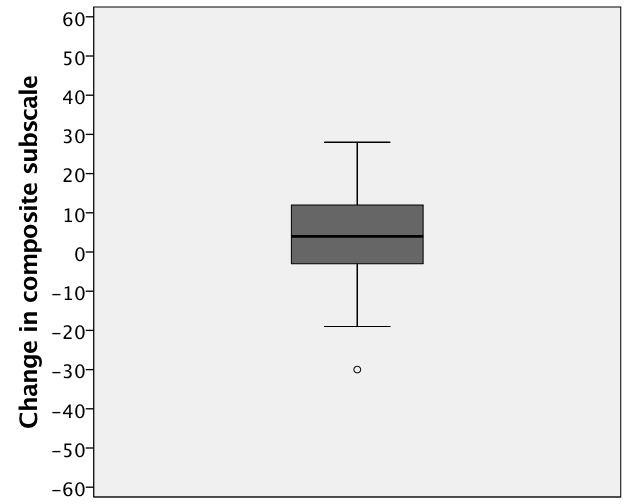 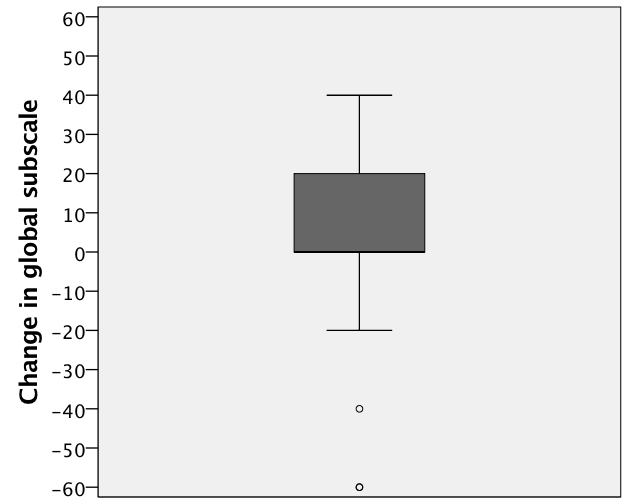 C
D
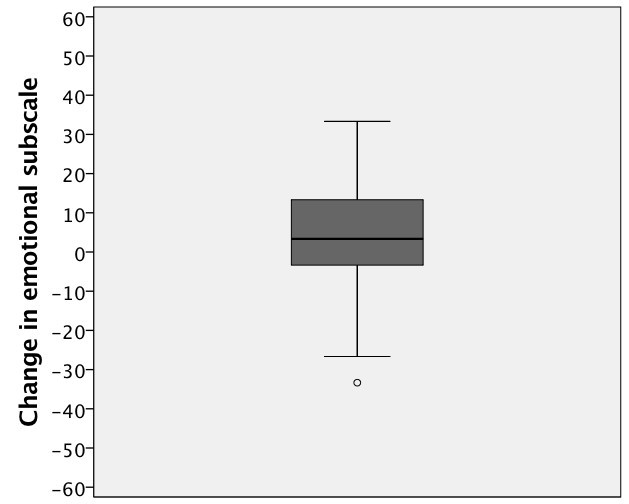 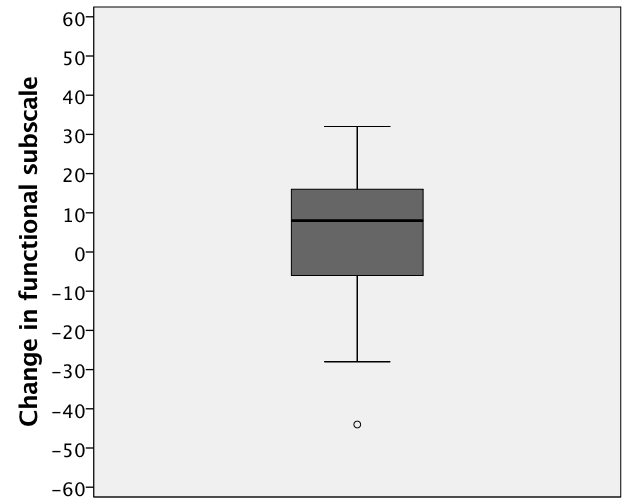 p=0.058
p=0.061
E
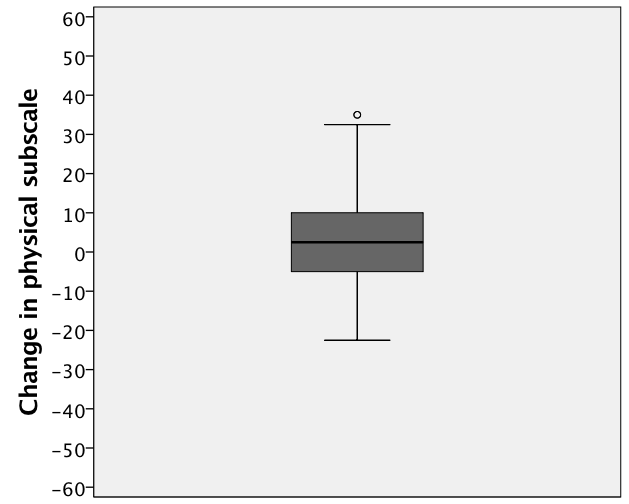 p=0.072